修改如下幻灯片
自我评价：我是哪一类
讨好型：最大特点是不敢说“不”，凡事同意，总感觉要迎合别人，活得很累，不快活。
责备型：凡事不满意，总是指责他人的错误，总认为自己正确，但指责了别人，自己仍然不快乐。
电脑型：对人满口大道理，却像电脑一样冷冰冰的缺乏感情。
打岔型：说话常常不切题，没有意义，自己觉得没趣，令人生厌。
表里一致型：坦诚沟通，令双方都感觉舒服，大家都很自由，彼此不会感到威胁，所以不需要自我防卫。
讨好型：最大特点是不敢说“不”，凡事同意，总感觉要迎合别人，活得很累，不快活。

责备型：凡事不满意，总是指责他人的错误，总认为自己正确，但指责了别人，自己仍然不快乐。

电脑型：对人满口大道理，却像电脑一样冷冰冰的缺乏感情。

打岔型：说话常常不切题，没有意义，自己觉得没趣，令人生厌。

表里一致型：坦诚沟通，令双方都感觉舒服，大家都很自由，彼此不会感到威胁，所以不需要自我防卫。
自我评价

我是哪一类
自我评价
 我是哪一类
讨好型：最大特点是不敢说“不”，凡事同意，总感觉要迎合别人，活得很累，不快活。

责备型：凡事不满意，总是指责他人的错误，总认为自己正确，但指责了别人，自己仍然不快乐。

电脑型：对人满口大道理，却像电脑一样冷冰冰的缺乏感情。

打岔型：说话常常不切题，没有意义，自己觉得没趣，令人生厌。

表里一致型：坦诚沟通，令双方都感觉舒服，大家都很自由，彼此不会感到威胁，所以不需要自我防卫。
自我评价

我是哪一类
自我评价

我是哪一类
自我评价
讨好型
电脑型
责备型
打岔型
表里如一型
讨好型
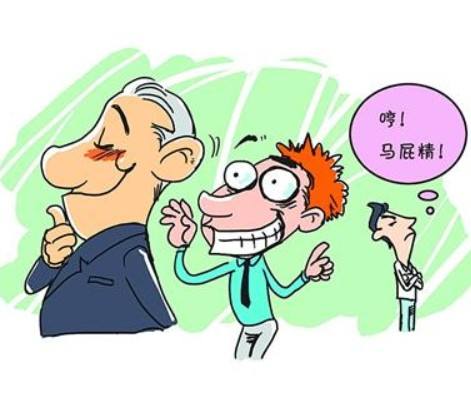 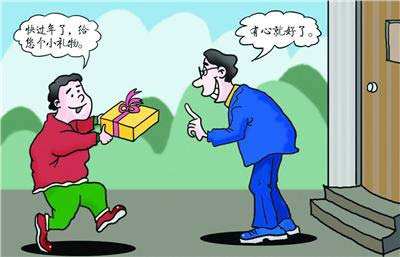 最大特点是不敢说“不”，凡事同意，总感觉要迎合别人，活得很累，不快活。
我的假期
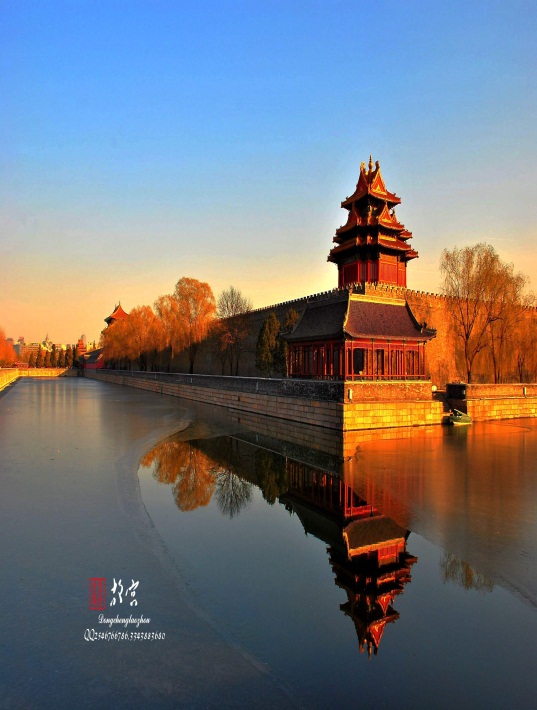 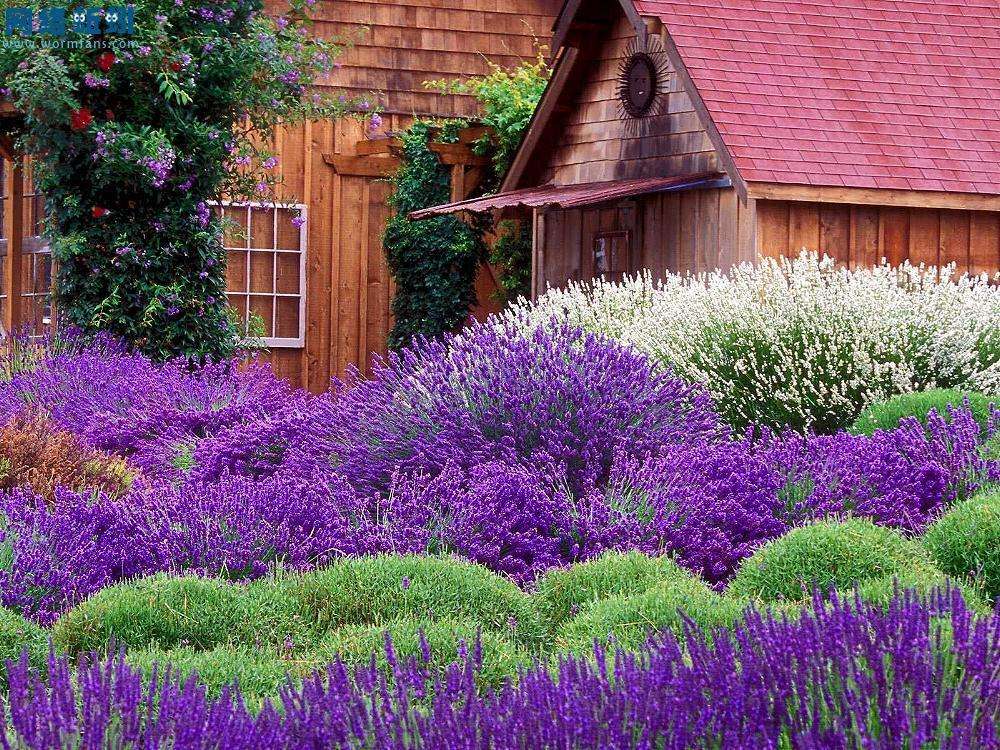 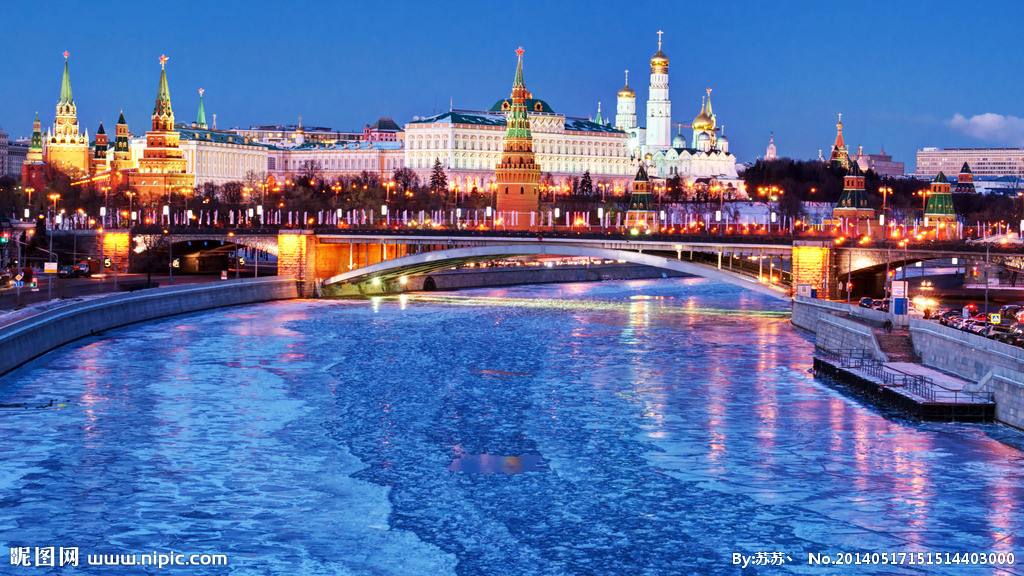 The world
修改如下幻灯片
一、总体分析
中国工商银行简称，成立于1984年1月1日，是中国五大银行之首，拥有中国最大的客户群，是中国最大的商业银行，2015年10月28日工行整体改制为股份有限公司，2006年10月27日成功在上交所和香港联交所同日挂牌上市。
大环境分析
2015年，世界经济增长与复苏依然乏力，国际金融市场震荡加剧，中国经济进入增速换挡、结构调整、新旧功能转换的新常态，银行经营遇到许多困难和挑战。经济下行压力不良贷款压力 互联网冲击压力、负债成本上升压力
2015年，面对错综复杂的外部环，工商银行管理层紧紧围绕董事会确定的各项目标任务，抓市场、调结构、促改革，空风险、推动经营效益稳定增长，风险总体稳定可控，结构调整逐步深化，总体保持了稳健的经营态势。
中国工商银行简称，成立于1984年1月1日，是中国五大银行之首，拥有中国最大的客户群，是中国最大的商业银行
总体分析
2015年10月28日工行整体改制为股份有限公司，
2006年10月27日成功在上交所和香港联交所同日挂牌上市。
简介/大环境分析/应对措施
2015年，世界经济增长与复苏依然乏力，银行经营遇到许多困难和挑战
经济下行
经济下行
互联网冲击压力
负债成本上升压力
采取的应对措施
抓市场
调结构
促改革
控风险